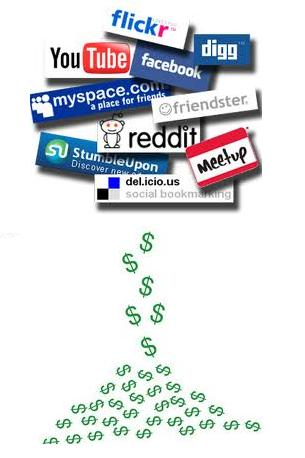 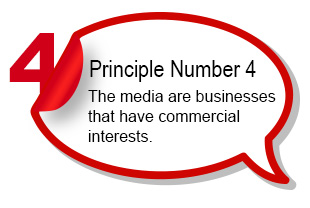 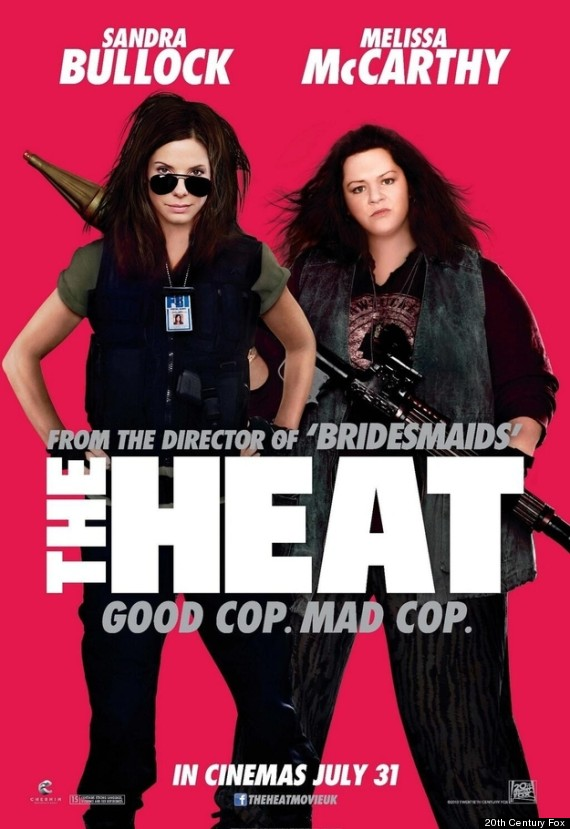 The actress looks completely unrecognizable in the promotional material, with her face notably slimmed, her eye colour changed, her skin heavily smoothed and even her facial expression altered
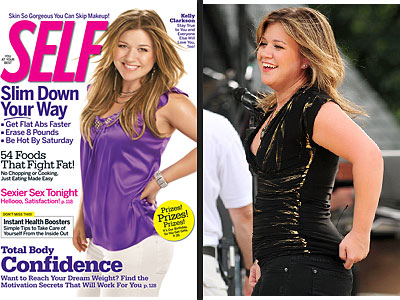 A singer's photo is manipulated to match a magazine's constructed reality.
A burger and French fries are given special treatment for their photo.
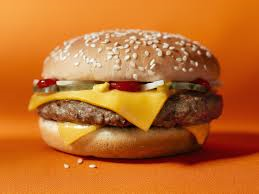 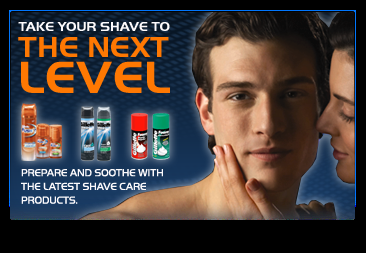 Celebrities, beautiful women and flattery tell men that a razor will make them feel like a sex symbol.
Constructed Reality Can Be Complicated
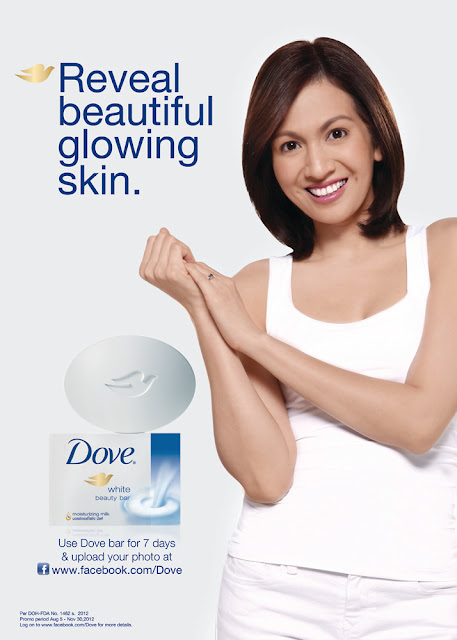 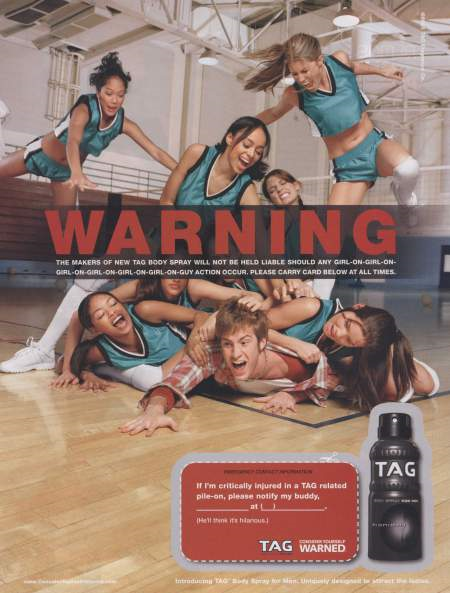 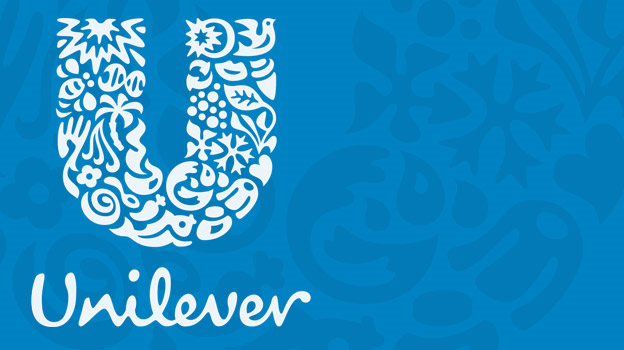 How do we understand a company investing in a Dove campaign to help young girls and women be comfortable with their bodies, while also producing Axe commercials selling a fantasy to insecure teen boys?
The salary of an American and Canadian network news anchor

Last year’s earnings of the top-five American entertainers

The cost of  a 30 sec. Commercial  the Super Bowl game (1.2 million in 1995)

•The cost of a 30-second commercial on a top-rated prime time Canadian television show

•The cost of placing  a half page advertisement in a small community newspaper and a large national newspaper

•The cost of advertising your business on a billboard sign

The cost of advertising your business on an internet site

•The cost of placing an ad in the yellow pages

•The cost of advertising on Facebook